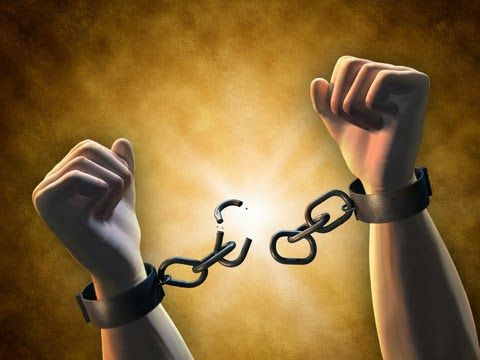 Overcoming Temptation
James 1:12-18
James 1:12-18
12 Blessed is the man who endures temptation; for when he has been approved, he will receive the crown of life which the Lord has promised to those who love Him. 13 Let no one say when he is tempted, “I am tempted by God”; for God cannot be tempted by evil, nor does He Himself tempt anyone. 14 But each one is tempted when he is drawn away by his own desires and enticed. 15 Then, when desire has conceived, it gives birth to sin; and sin, when it is full-grown, brings forth death. 16 Do not be deceived, my beloved brethren. 17 Every good gift and every perfect gift is from above, and comes down from the Father of lights, with whom there is no variation or shadow of turning. 18 Of His own will He brought us forth by the word of truth, that we might be a kind of firstfruits of His creatures.
Factors in Overcoming Temptation
Understanding the Origin of Temptation
Devil is the ultimate tempter (Matt. 4:3; 1 Thess. 3:5)
Satan works through deception (2 Cor. 11:3; 4:3-4)
Admitting My Part in Temptation
Drawn away of my own lusts (Jas. 1:14; Prov. 21:10a)
Evil conduct is from our lust (Eph. 2:1-3; 1 Cor. 10:6)
Discerning the Truth about Temptation
Satan tries to make evil look beneficial (2 Cor. 11:14-15)
God’s way is best (Deut. 6:24; Prov. 4:20-22; Eccl. 12:13-14)
Finding Help to Overcome Temptation
Must turn to God & seek righteousness (2 Pet. 2:9)
Develop right associations (1 Cor. 15:33; Prov. 13:20)
Find joy in salvation (Psa. 16:8-11; Phil. 4:4)
Study the word of God (2 Tim. 2:15; Jn. 17:17)
Grow in prayer (Phil. 4:6-7)